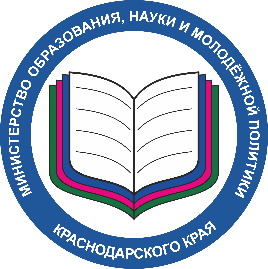 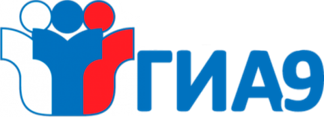 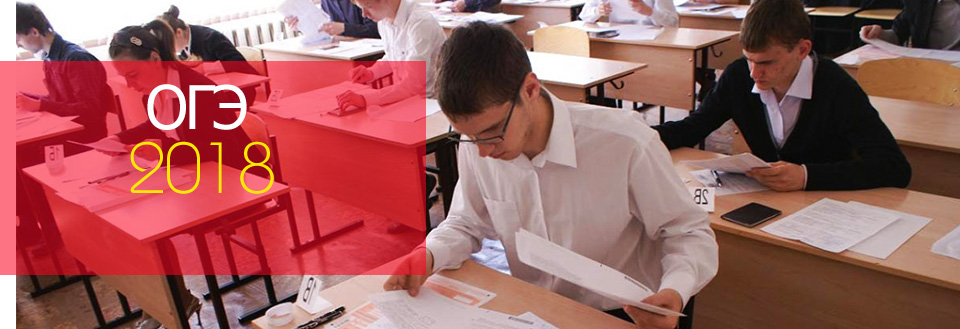 Родителям о  государственной итоговой аттестации в 9 классе 
в 2018 году
февраль 2018 года
[Speaker Notes: Уважаемые руководители!]
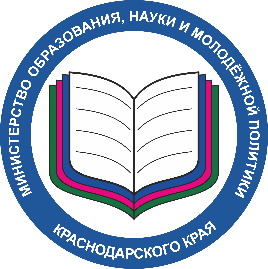 Государственная итоговая аттестация 
в 2018 году
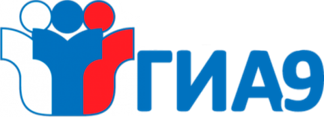 Порядок проведения государственной итоговой аттестации по образовательным программа основного общего образования 
(Приказ Министерства образования и науки РФ от 25 декабря 2013 г. № 1394)
Формы проведения ГИА-9
ОГЭ 
(основной государственный экзамен)
ГВЭ 
(государственный выпускной экзамен)
Для обучающихся образовательных организаций, освоивших образовательные программы основного общего образования в очной, очно-заочной или заочной формах
Для обучающихся с ограниченными возможностями здоровья, обучающихся детей-инвалидов и инвалидов, освоивших образовательные программы основного общего образования, а также для
обучающихся, освоивших образовательные программы основного общего образования в специальных учебно-воспитательных учреждениях
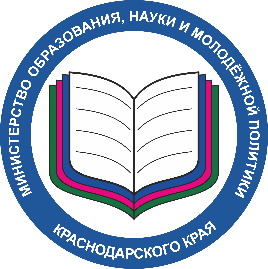 Допуск к ГИА-9 в 2018 году
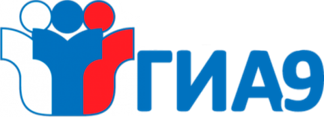 К ГИА-9 допускаются обучающиеся,  не имеющие академической задолженности и в полном объеме выполнившие учебный план или индивидуальный учебный план  (имеющие годовые отметки по всем учебным предметам учебного плана за  9 класс не ниже удовлетворительных) 
п.9 Порядка ГИА-9
ГИА включает в себя 4 экзамена:

- обязательные экзамены 
по русскому языку и математике, 

- экзамены по выбору обучающегося 
по двум учебным предметам
Для обучающихся с ОВЗ, 
детей-инвалидов и инвалидов
 количество сдаваемых экзаменов 
по их желанию 
сокращается 
до двух обязательных экзаменов
 по русскому языку и математике
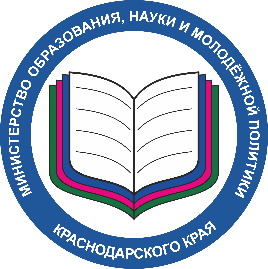 Сроки проведения ГИА-9
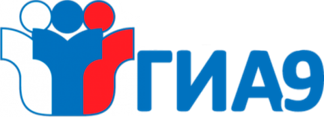 Приказ Министерства образования и науки РФ от 10 ноября 2017 г. № 1097 «Об утверждении  единого расписания и продолжительности проведения основного государственного экзамена по каждому учебному предмету, перечня средств обучения и воспитания, используемых при его проведении в 2018 году»
Приказ Министерства образования и науки РФ от 10 ноября 2017 г. № 1098  «Об утверждении единого расписания и продолжительности проведения государственного выпускного экзамена по образовательным программам основного общего и среднего общего образования по каждому учебному предмету, перечня средств обучения и воспитания, используемых при его проведении в 2018 году
ДОСРОЧНЫЙ ПЕРИОД
с 20 апреля по 8 мая 2018 года
ОСНОВНОЙ ПЕРИОД
с 25 мая по 29 июня 
2018 года
ДОПОЛНИТЕЛЬНЫЙ ПЕРИОД
с 4 сентября по 22 сентября 2018 года
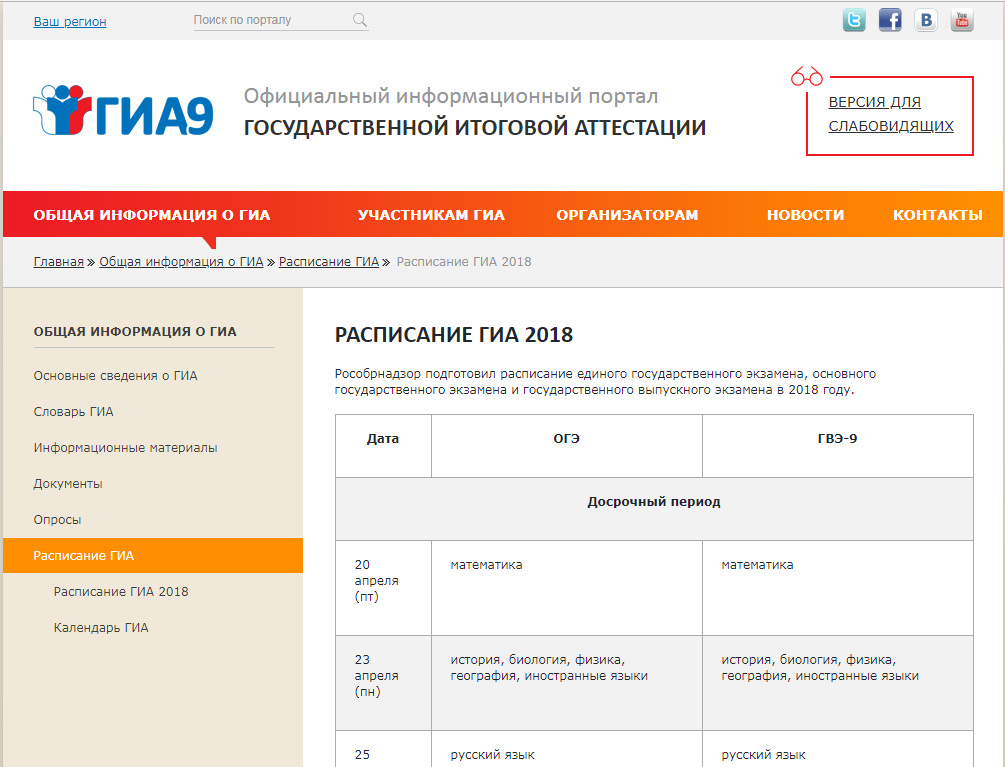 Обучающиеся не прошедшие ГИА 
п. 61 Порядка ГИА-9
Обучающиеся, не имеющие возможности по уважительным причинам, подтвержденным документально, пройти ГИА в основной период     п. 26 Порядка ГИА-9
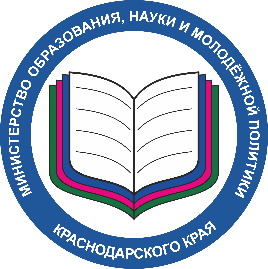 Шкала пересчета первичного балла 
за выполнение экзаменационной работы 
в отметку по пятибалльной шкале
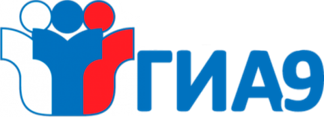 Проект рекомендаций по использованию и интерпретации результатов выполнения экзаменационных 
работ для проведения в 2018 году основного государственного экзамена (ОГЭ) представлен на сайте 
ФИПИ (в разделе ОГЭ и ГВЭ-9 - Демоверсии, спецификации, кодификаторы)
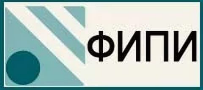 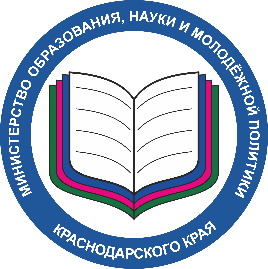 Пересдача экзаменов
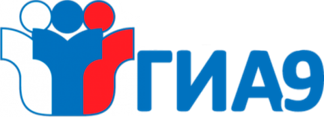 Пересдача в дополнительный период с 4 по 22 сентября 2018 года
Обучающимся
- не прошедшим ГИА;
- получившим  неудовлетворительные  результаты  более чем по двум учебным предметам;
получившим повторно неудовлетворительный результат по одному или двум учебным предметам в дополнительные сроки
предоставляется право пройти ГИА по соответствующим учебным предметам 
   не ранее 1 сентября текущего года
Пересдача в резервные дни
Допуск к повторной сдаче ГИА по решению ГЭК в соответствии с 
п. 30 Порядка ГИА-9 получают следующие обучающиеся:
● получившие неудовлетворительные результаты не более чем по двум учебным предметам;
● не явившиеся на экзамены по уважительным причинам (подтверждено документально);
● не завершившие выполнение экзаменационной работы по уважительным причинам (подтверждено документально)
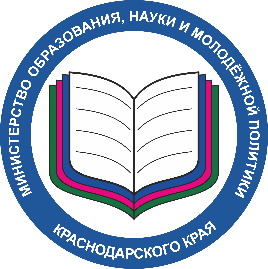 Условия получения аттестата
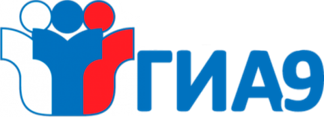 Набрал минимальное количество баллов
Не набрал минимальное количество баллов
Не явился на экзамены по уважительной причине
п. 30 повторная сдача ГИА-9
в июне 2018 (резервные дни)
заявление родителей (п. 20 Минобрнауки 30.08.2013 №1015)
решение педагогического совета 
повторное обучение в 9 классе
п. 61 повторная сдача ГИА-9 в сентябре 2018
п. 30 повторная сдача ГИА-9 в сентябре 2018 (резервные дни)
Аттестат
Повторное обучение 9 класс
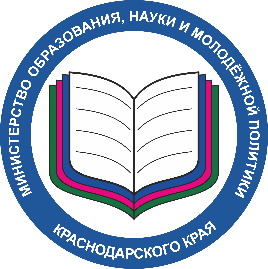 Итоговое собеседование в 2018 году не влияет на допуск к ГИА
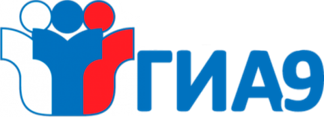 Письмо Федеральной службы по надзору в сфере образования и науки от 29.01.2018 года № 1045 «О проведении мониторинга качества образования»: «обучающихся 9-х классов по учебному предмету «русский язык» в форме итогового собеседования 13 и 16 апреля 2018 года
Выразительное чтение
Пересказ текста с включением приведенного высказывания
Монологическое высказывание
Диалог
Ученик – учитель   (ведётся аудиозапись)
15 минут на экзаменуемого
4 задания
Задания представлены на распечатанных карточках
Модель итогового собеседования
Зачёт: 10 и более из 19 баллов
Демонстрационный вариант КИМ для проведения итогового собеседования утверждён 10.11.2017,
 см. сайт ФИПИ по ссылке http://www.fipi.ru/oge-i-gve-9/demoversii-specifikacii-kodifikatory
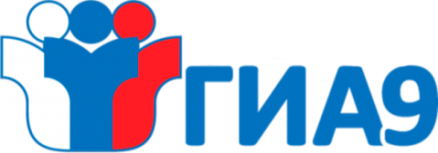 Выбор экзаменов ГИА-9
ГИА-9 включает 
в себя
Обязательные экзамены:
Русский язык
Математика
Экзамены по двум учебным предметам 
по выбору обучающегося из числа 
учебных предметов: 
физика, химия, биология, литература, 
география, история, обществознание, информатика и ИКТ, иностранные языки 
(английский, немецкий, французский 
и испанский)
Количество сдаваемых экзаменов 
(по их желанию) сокращается до двух обязательных экзаменов
Экзамены 
по одному или 
двум учебным предметам по выбору обучающегося 
с ОВЗ 
(по их желанию)
Для обучающихся 
с ОВЗ, детей инвалидов и инвалидов
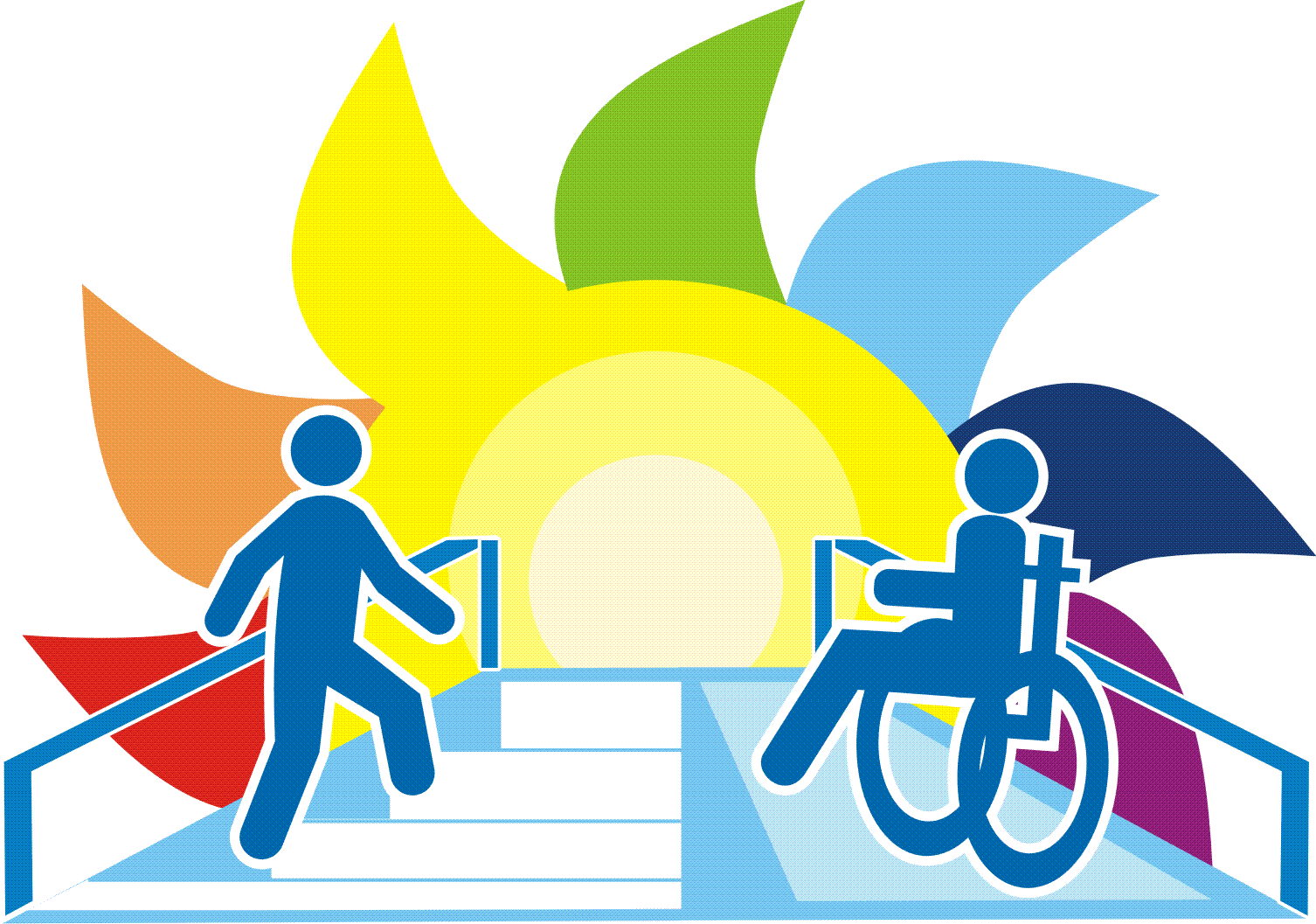 Два учебных предмета по выбору -  могут быть два иностранных языка !
! Общее количество экзаменов не должно быть больше четырех !
Что необходимо обсудить?
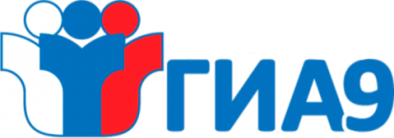 Мнение всех членов семейного совета;
Предпочтения Вашего ребенка в сфере профессиональной деятельности и в выборе специальности;
Какие предметы он хорошо знает и планирует выбрать для сдачи ГИА-9;
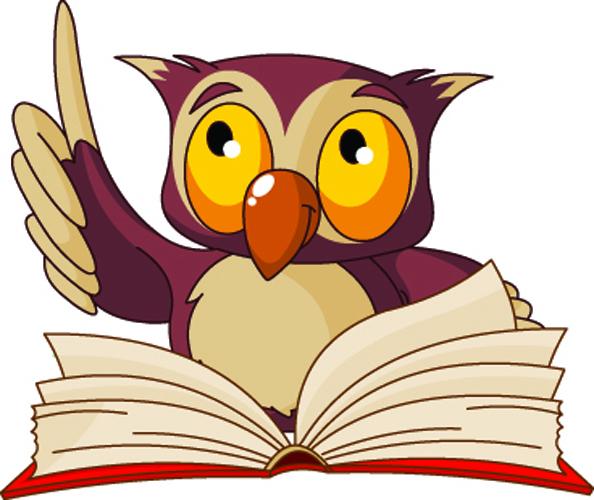 Выбрать 
специальность
Какие у ребенка планы: 
      продолжить обучение в 10 классе  или пойти 
       учиться в колледж/техникум;
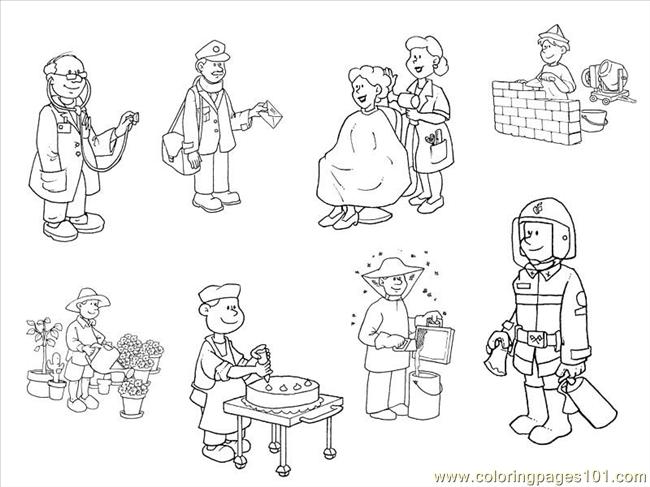 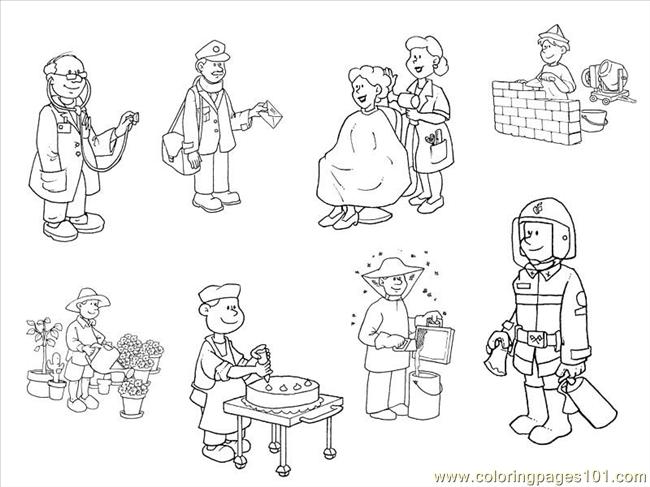 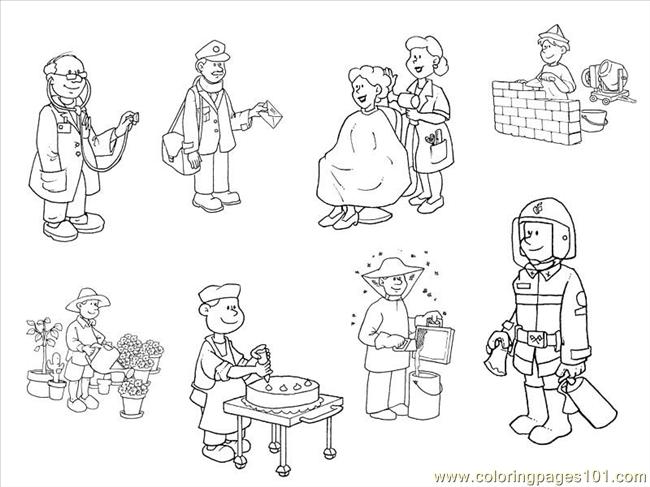 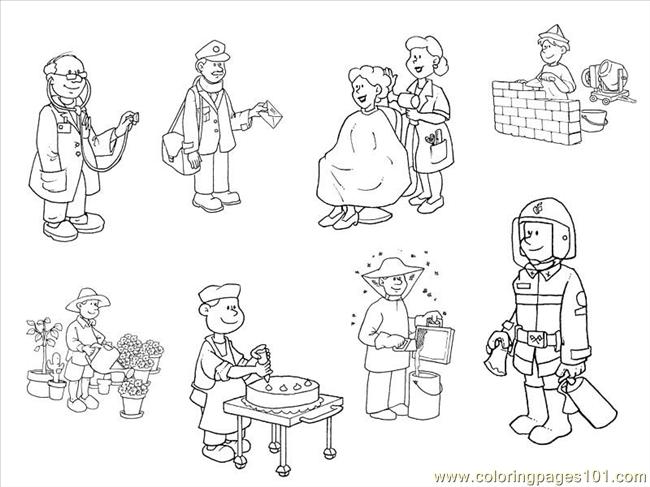 Поступающему 
в колледж/техникум:
выбрать список 
колледжей/техникумов, 
где есть эти специальности
и ознакомиться с условиями
 поступления
Обучение в 10 классе: выбрать профильные 
классы в своей или 
другой школе
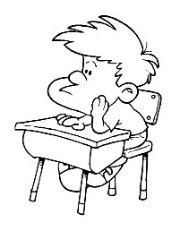 1 марта заканчивается период выбора предметов для сдачи ГИА-9
Информация для участников ГИА-9 и их родителей
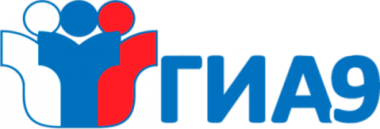 Все памятки опубликованы на сайте ГКУ КК ЦОКО gas.kubannet.ru 
и направлены в территории для информационно-разъяснительной работы 
с участниками ГИА-9 и их родителями
ГОСУДАРСТВЕННАЯ ИТОГОВАЯ АТТЕСТАЦИЯ – 9 класс
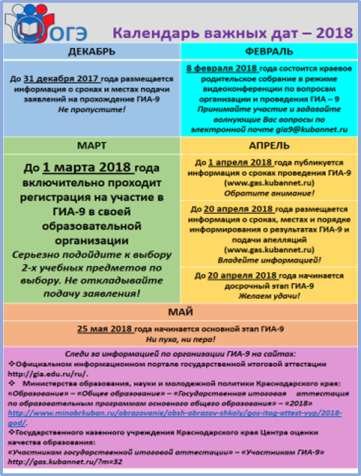 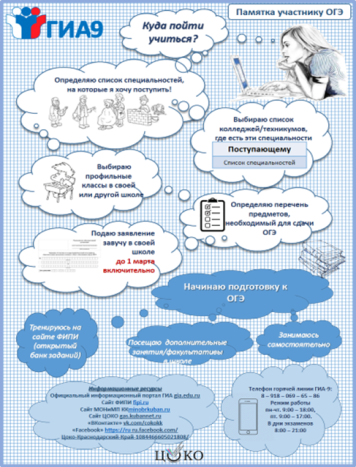 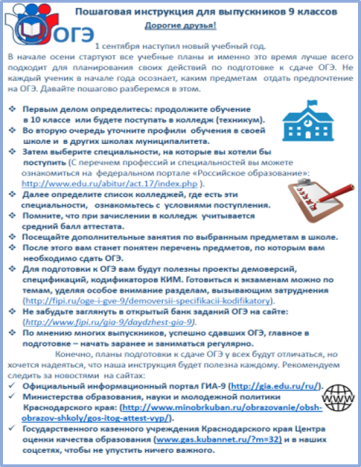 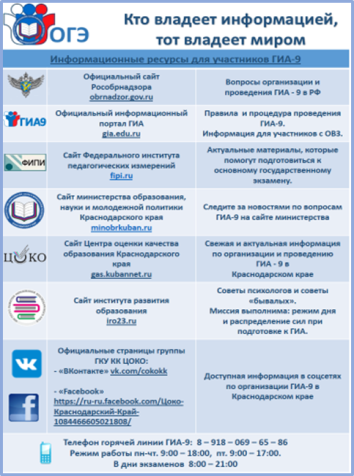 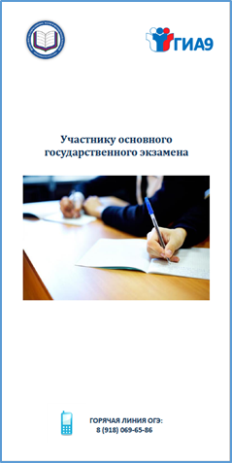 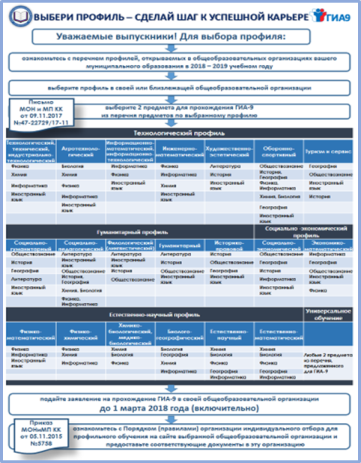 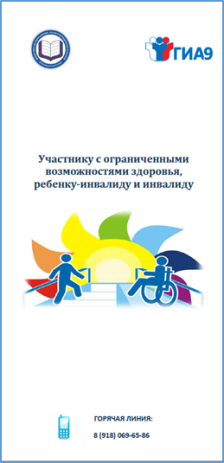 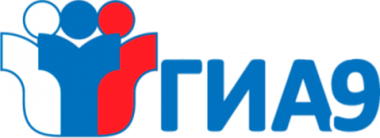 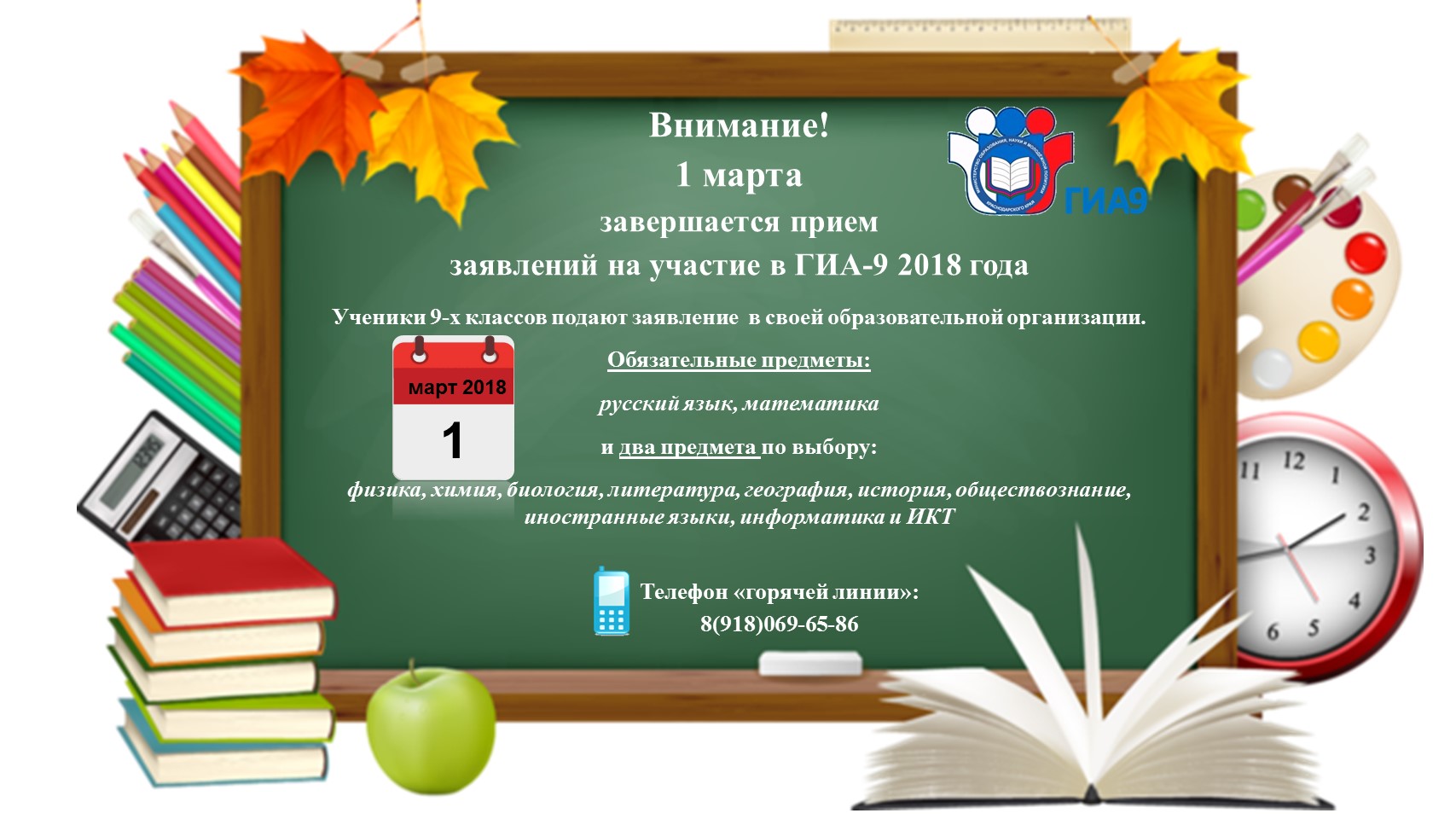 Форма заявлений на участие в 
ГИА-9 и изменение перечня предметов
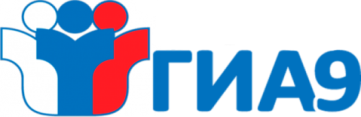 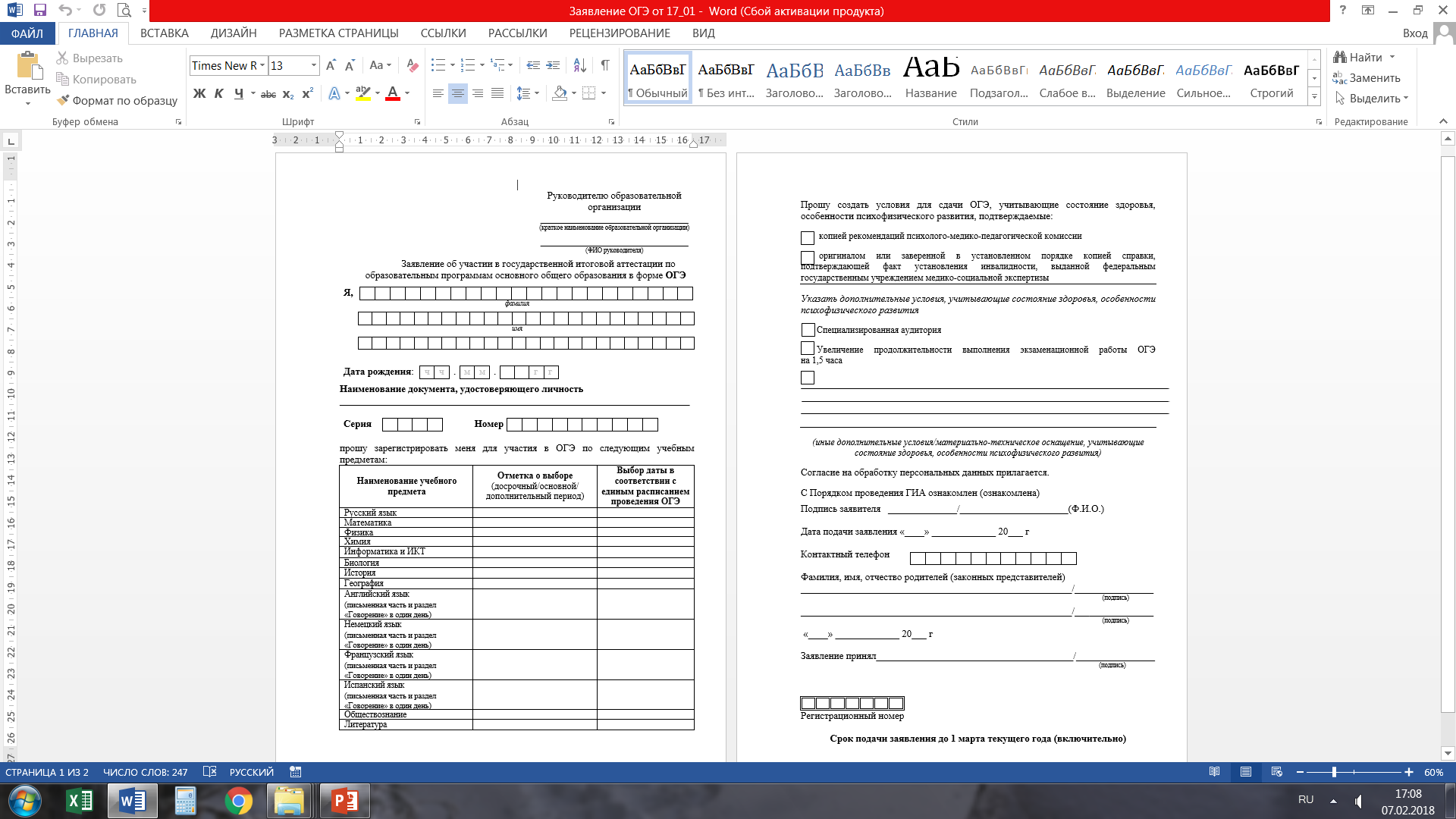 При подаче заявления в форме ГВЭ обучающемуся необходимо:
указать форму сдачи экзамена –
устная или письменная;
при выборе письменной формы ГВЭ
по русскому языку необходимо
дополнительно указать форму
проведения – сочинение, изложение с
творческим заданием или диктант
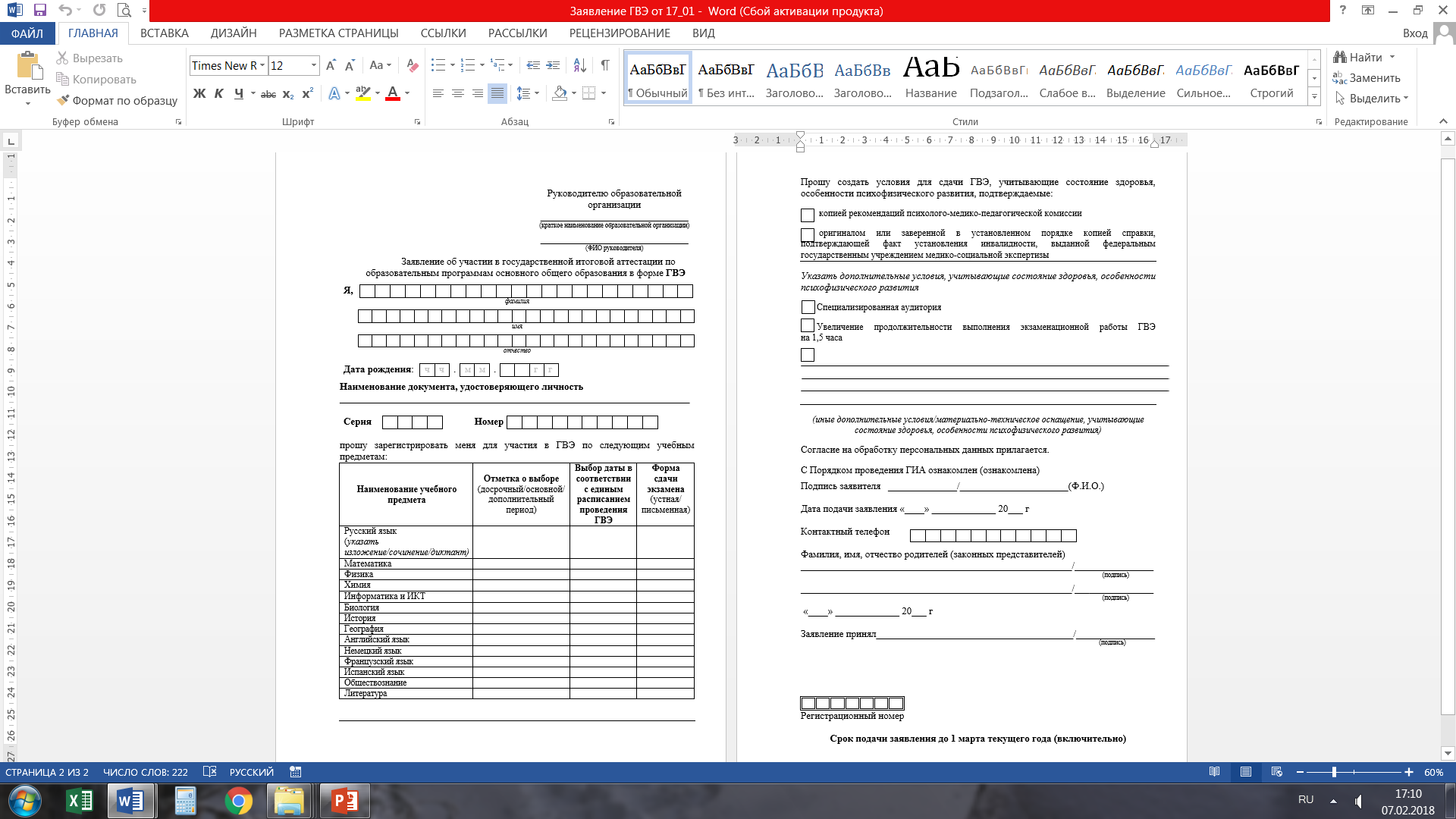 Обучающийся вправе изменить перечень указанных в заявлении экзаменов после 1 марта:
только при наличии у них
уважительных причин (болезнь 
или иные обстоятельства, подтвержденные документально);
обучающийся подает заявление в
ГЭК не позднее чем за две недели до начала соответствующих экзаменов
(п.9 Порядка проведения ГИА-9)
Информация о численности обучающихся,
планирующих сдавать экзамены по выбору в 2018 году
СОШ № 4
Актуальность профильного обучения
Преимущества

 профильного

обучения
Изучение выбранных предметов на углубленном уровне
Подготовка к ЕГЭ на профильном уровне
Элективные курсы и индивидуальный проект 
по выбранному профилю
Сетевое взаимодействие с профильными ВУЗами, СПО
Порядок индивидуального отбора для профильного обучения
Федеральный закон от 29 декабря 2012 г. N 273-ФЗ «Об образовании в Российской Федерации»

Статья 67. 
5. Организация индивидуального отбора при приеме либо переводе в государственные и муниципальные образовательные организации для получения основного общего и среднего общего образования с углубленным изучением отдельных учебных предметов или для профильного обучения допускается в случаях и в порядке, которые предусмотрены законодательством субъекта Российской Федерации.
Закон Краснодарского краяот 16 июля 2013 г. N 2770-КЗ«Об образовании в Краснодарском крае»
Статья 13. 
1. 4. Организация индивидуального отбора при приеме либо переводе в государственные и муниципальные образовательные организации для получения основного общего и среднего общего образования с углубленным изучением отдельных учебных предметов или для профильного обучения допускается в случаях и в порядке, установленных органом исполнительной власти Краснодарского края, осуществляющим государственное управление в сфере образования.
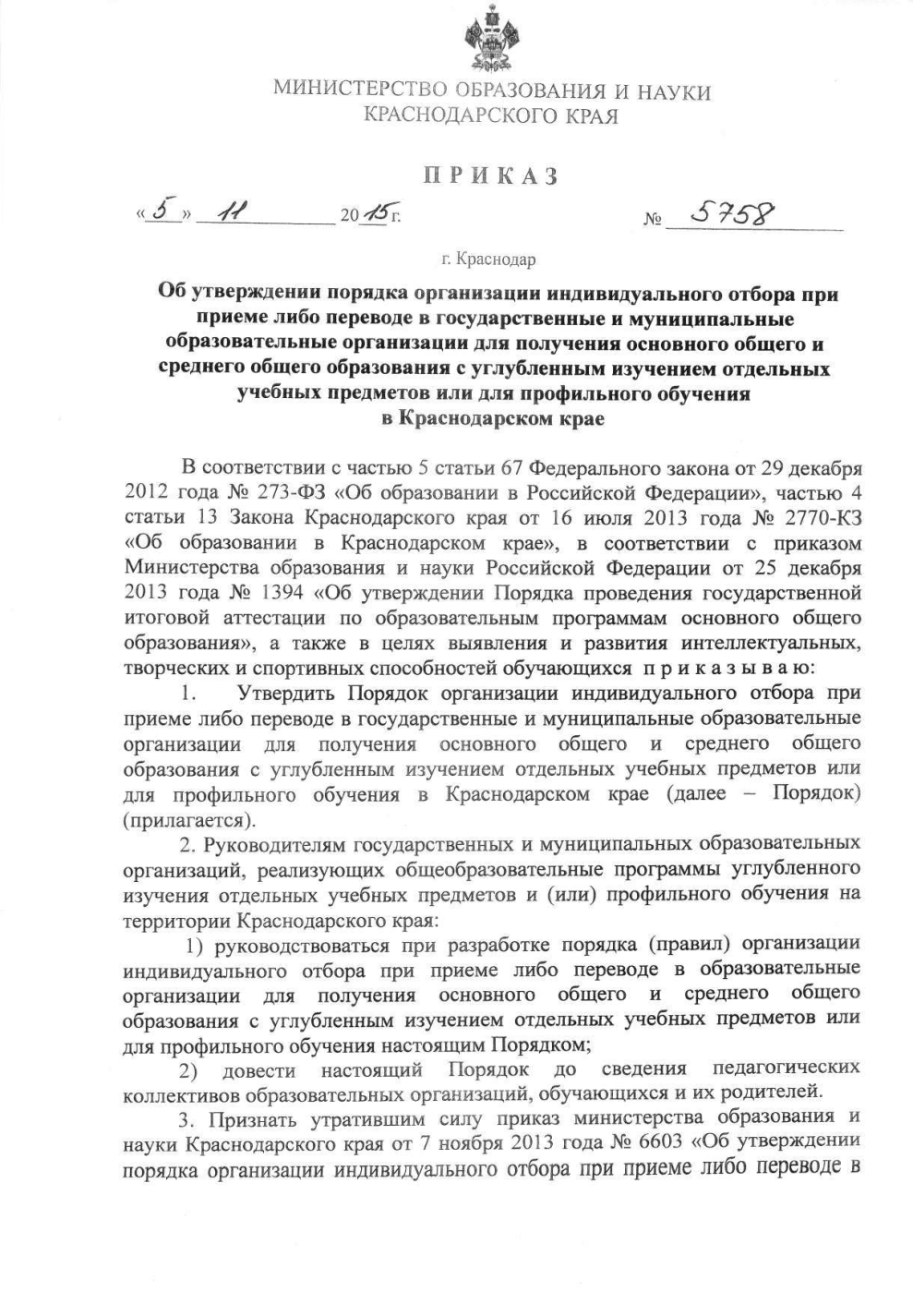 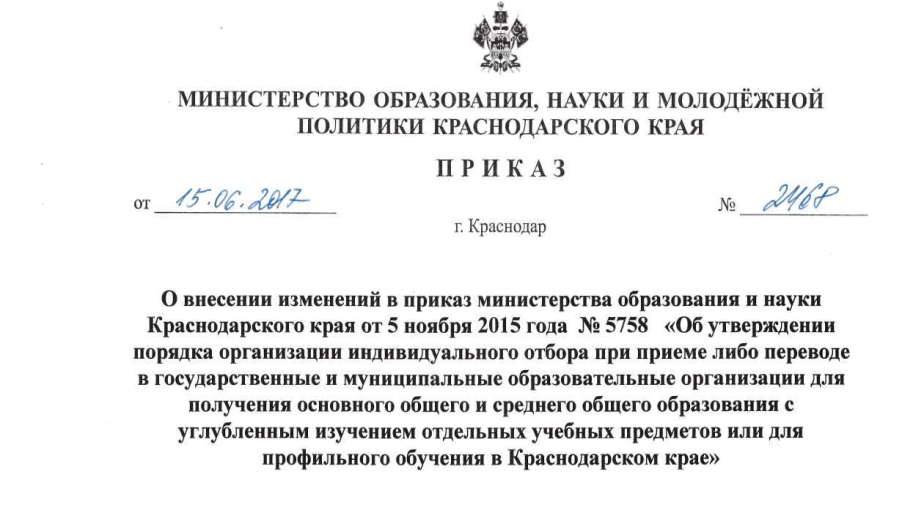 Порядок - основа для разработки  государственными и муниципальными образовательными организациями 
Порядка организации индивидуального отбора при приеме в образовательную организацию для профильного обучения
Порядок индивидуального отбора для профильного обучения
Индивидуальный отбор обучающихся осуществляется по критериям:
результаты ГИА по учебным предметам, соответствующим выбранному профилю обучения, в соответствии с примерным перечнем предметов
результаты ГИА по обязательным учебным предметам;
наличие аттестата об основном общем образовании с отличием;
результат представления (защиты) в 9 классе индивидуального проекта;
наличие документов, подтверждающих достижения за последние 2 года            в олимпиадах и иных интеллектуальных и (или) творческих конкурсах, физкультурных и спортивных мероприятиях различных уровней (муниципального, зонального, регионального, всероссийского, международного), соответствующих выбранному профилю (направленности) обучения
Письмо 
МОН и МП КК 
от 09.11.2017
№ 47-22729/17-11
Приказ Министерства образования и науки Краснодарского края 
от 5 ноября 2015 года
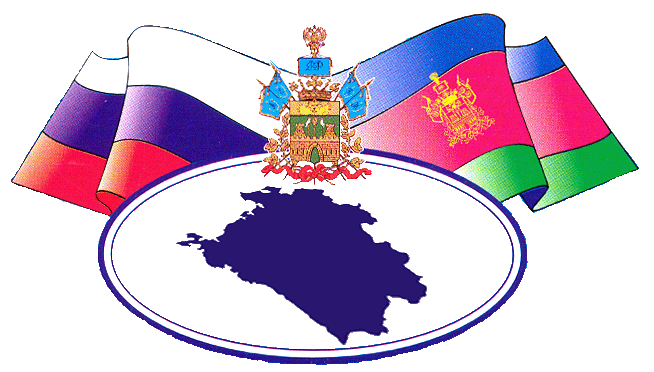 1.Создание комиссии по отбору                                                                     
      2.Срок отбора: с 1 по 30 июня текущего года                                                                               
      3. Этапы отбора:                                                                                      
     1) экспертиза документов                                                                        
     2) рейтинг документов                                                                           
     3) принятие решения о зачислении                                             
	Критерии отбора:                                                                                                         
       годовые «хорошо» и «отлично», 
       положительные результаты  ГИА по учебным предметам, соответствующим выбранному профилю  обучения,
       наличие отметок «хорошо» и «отлично» на  ГИА по обязательному  учебному предмету, не являющемуся профильным  (русский или математика)                                           
       аттестат с отличием,                                                                         
       наличие документов, подтверждающих достижения за 2 года, соответствующих выбранному профилю               
       Дополнительные механизмы выявления склонности к профильной подготовке:                                                                                            тестирование,        собеседование,        творческий конкурс
Профили обучения МАОУ СОШ № 4
Профили обучения в 10 классе – предметы для ГИА-9
Письмо 
МОН и МП КК 
от 09.11.2017
№ 47-22729/17-11
ВЫБЕРИ ПРОФИЛЬ – СДЕЛАЙ ШАГ К УСПЕШНОЙ КАРЬЕРЕ
                                           алгоритм
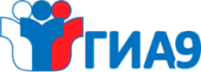 Уважаемые выпускники! Для выбора профиля:
ознакомьтесь с перечнем профилей, открываемых в общеобразовательных организациях вашего муниципального образования в 2018 – 2019 учебном году
выберите профиль в своей или близлежащей общеобразовательной организации
выберите 2 предмета для прохождения ГИА-9 
из перечня предметов по выбранному профилю
подайте заявление на прохождение ГИА-9 в своей общеобразовательной организации
Приказ 
МОНиМП КК
от 05.11.2015 №5758
ознакомьтесь с Порядком (правилами) организации индивидуального отбора для профильного обучения на сайте выбранной общеобразовательной организации и предоставьте соответствующие документы в эту организацию
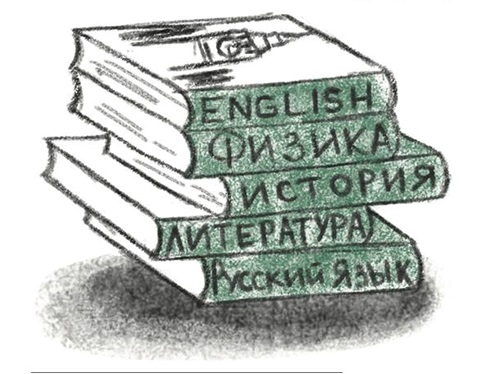 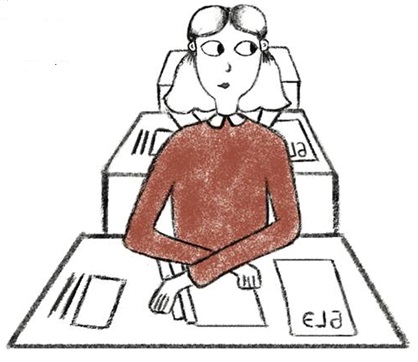 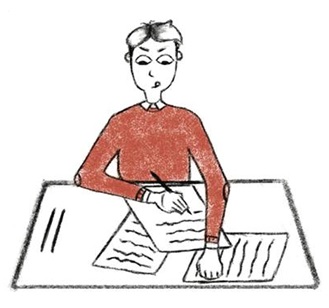 ВЫПУСКНИК КУБАНСКИХ ШКОЛ – ОН К ГИА ВСЕГДА ГОТОВ!
«Горячая линия ГИА -9» 
(918) 416-58-87                            (918) 069-65-86